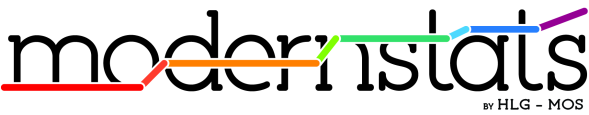 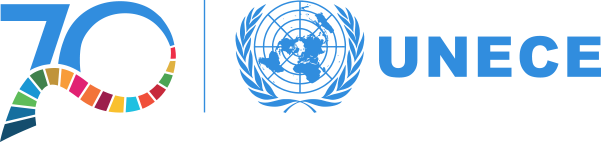 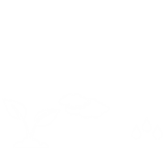 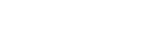 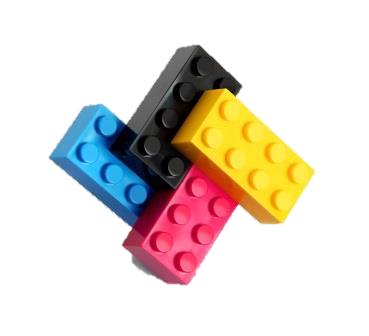 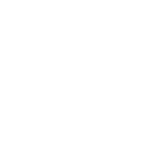 Sharing Tools
What we did in 2017
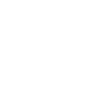 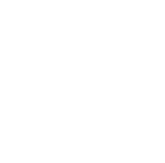 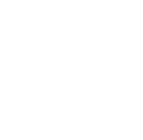 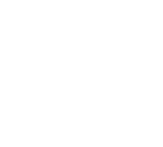 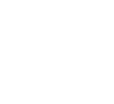 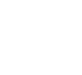 STATISTICS
Sharing Tools: who did it
Cambodia - Kimhor Meng
Canada – Alice Born, Falvio Rizzolo, Francine Kalonji, Jason Blackwell & Robert McLellan (chair CSPA Workshop)
Colombia - Luis Edgar Sanchez & Juan Carlos Paz
France - Franck Cotton & Romain Tailhurat
Italy - Carlo Vaccari, Marco Silipo, Mauro Bruno & Mauro Scanu
Mexico - Juan Alfonso Mireles & Juan Muñoz
Netherlands - Matjaz Jug
New Zealand - Rosemary McGrath (chair Sharing Tools)
Norway – Jenny Linnerud & Trygve Falch (chair Patterns subgroup)
Poland - Anna Dlugosz
Serbia - Mira Nikic
Slovenia - Tomaz Speh
Sweden - Eva Holm, Jakob Engdahl & Klas Blonqvist (chair LIM Variables)
United Kingdom – Colin Bowler, Eric Deeben (ONS), James Gamgee (Scotish Government) & Neville Demendonca (ONS)
United States – Dan Gillman & Lorna Drennen
Eurostat - Jean-Marc Museux & Pierre Peyronnel
OECD - David Barraclough
UNECE - Taeke Gjaltema & Thérèse Lalor
CSPA Workshop: +Anne-Claire Lauraent-Zuani, Lucas Quensel-von Kalben & Marta Nagy-Rothengass
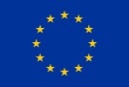 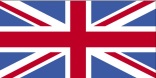 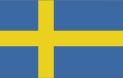 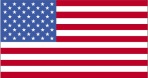 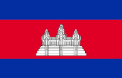 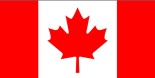 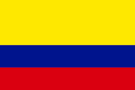 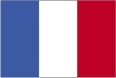 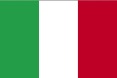 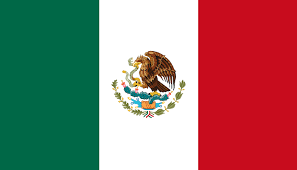 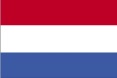 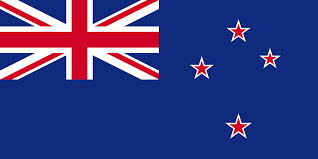 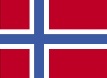 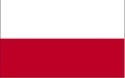 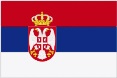 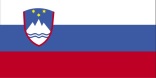 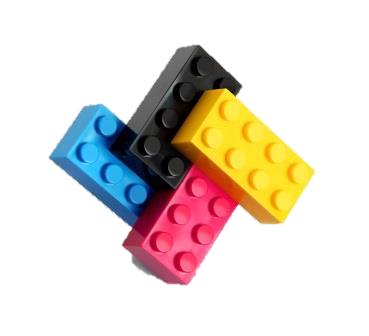 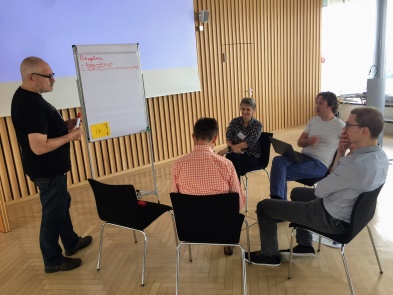 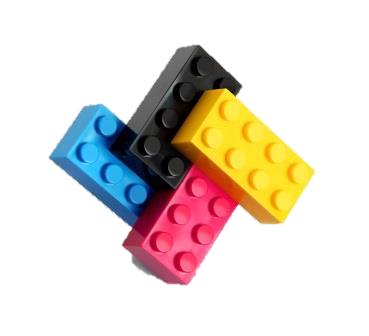